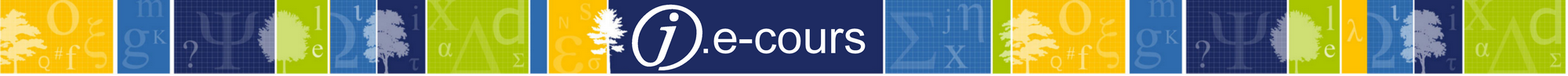 Autorités
Identifiants personnes & structures
Description
Ce J.e-cours vise à dresser le panorama des identifiants Personnes & Structures, notamment celles impliquées dans l'enseignement supérieur et la recherche française.
Public
Coordinateurs SudocCorrespondant Autorité Sudoc
Intervenants
Formateur
François Mistral
Isabelle Mauger Perez
La formation débutera à 11h, merci de votre patience…Attention : La session sera enregistrée afin d'être diffusée sur notre plateforme d'autoformation http://moodle.abes.fr.En rejoignant cette session, vous consentez à ces enregistrements.
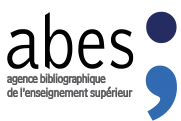 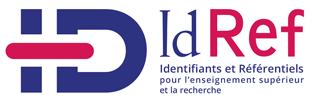 Non pas UN mais DES référentiels
Personnes : ORCID, ISNI, VIAF, IdHAL, IdRef, ResearcherID, ScopusID, …
Structures : ISNI, VIAF, AuréHAL Structures, IdRef, Siren, LabIntel, RNSR, …
Des périmètres différents, des buts différents, des vocations plus ou moins globales
Des référentiels liés les uns aux autres, selon un modèle décentralisé et éclaté
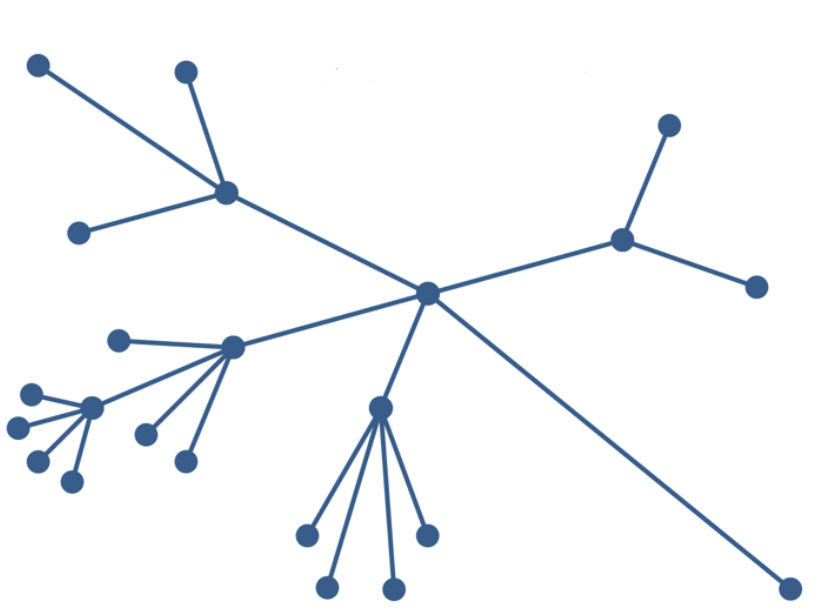 DES référentiels,
à divers niveaux,
interconnectés
Source : « Autour des autorités », 
Yann Nicolas, Olivier Rousseaux, 
JABES 2012
2
plan
Partie 1. Les identifiants de personnes
Partie 2. Les identifiants de structures
Zoom sur les écoles doctorales
Partie 3. Moi, correspondant autorités : quel est mon rôle ?
PARTIE 1. les identifiants de personnes
Identifiants de Personne : ce que nous faisons
Attribuer aux membres de la communauté de l’ESR 
un identifiant pérenne fiable : IdRef
une description de la personne : désambiguïsation, gestion des homonymes…
l’ensemble des ressources liées dans Sudoc et en dehors theses.fr, Calames, Persée (+HAL, ORCID…)

Aligner ces identifiants avec d’autres via des traitements semi-automatiques
Permettre l’interopérabilité et les rebonds
Supra nationaux
Infra nationaux
Fiabiliser les données
Tendre à l’exhaustivité de l’identification des membres de la communauté de l’ESR

Grâce à un réseau de 3 000 professionnels dont 200 experts autorités dans les établissements 

Et ceci gratuitement

Tout en restant maître de nos données
5
La stratégie de l’ABES définie en 2012 et poursuivie depuis
Identifiants
à vocation globale
WOS (Thomson Reuters)
OCLC
ISNI-IA
ResearcherID
ORCID
ORCID
ISNI
VIAF
ScopusID
Scopus (Elsevier)
Identifiants
à vocation nationale
BnF
ARK
Fichier national des entités
CCSD
IdHAL
ABES
IdRef
Sudoc
HAL
Calames
Cours en ligne (Sup-numérique, Univ-droit…)
theses.fr
Edition électronique (Persée…)
Identifiants
à vocation locale
ID archive institutionnelle (OKINA…)
ID LDAP établissement (Lille)
ID gestion doctorale (ADUM…)
ID CRIS (Vivo Toulouse…)
6
Rappels
J.e-cours du 26 mars 2015 « Usage, pertinence et fonctions des identifiants VIAF et ISNI pour les autorités IdRef »

VIAF et ISNI ont un périmètre beaucoup plus large qu’ORCID.

Les identifiants pertinents pour couvrir les personnes gravitant autour de la recherche française sont ORCID, IdHAL et IdRef.
Zoom sur les chercheurs : quelques repères statistiques
90 000 enseignants 
dans le supérieur
en France
47 000 chercheurs dans les 16 principaux organismes de recherche en France
dans le monde réel
(Sources : RERS 2017 & Etat de l’emploi scientifique en France 2016)
dans le monde des identifiants
IdHAL
18 000
personnes
Sous-ensemble des comptes vides inexploitables ?
mars 2018 : 
- 10 000 personnes ont à la fois un IdRef et un IdHAL (traitement 2017 en cours)
IdRef
2,9 millions de personnes
ORCID 
4,7 millions de personnes
Sous-ensemble :  personnes gravitant autour des thèses de doctorat :
- 274 000 docteurs
- 90 000 directeurs
mars 2018 : 
- 12 000 personnes « françaises » ont à la fois un IdRef et un ORCID (via traitement du dump 2016 / analyse du dump 2017 en cours)
Sous ensemble des chercheurs français ?
[Speaker Notes: RERS 2017 : Repères et références statistiques sur les enseignements, la formation et la recherche, édition 2017 (http://www.education.gouv.fr/cid57096/reperes-et-references-statistiques.html Tableau RERS 9.13- Les enseignants du supérieur par discipline
Etat de l’emploi scientifique en France 2016 : http://cache.media.enseignementsup-recherche.gouv.fr/file/Emploi_scientifique/66/6/Etat_de_l_emploi_scientifique_-2016_625666.pdf III.3 LES CHERCHEURS DES ORGANISMES DE RECHERCHE Tableau Effectifs de chercheurs rémunérés et place des femmes dans les organismes de recherche, en 2014]
Page dynamiqueavec références triées par sources
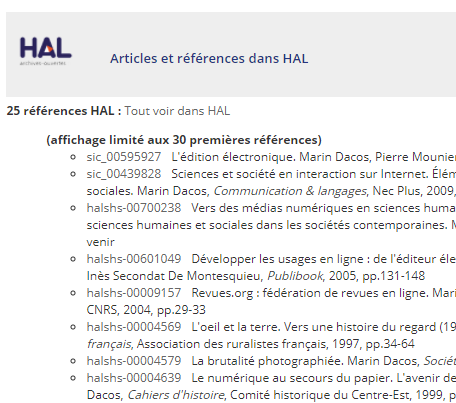 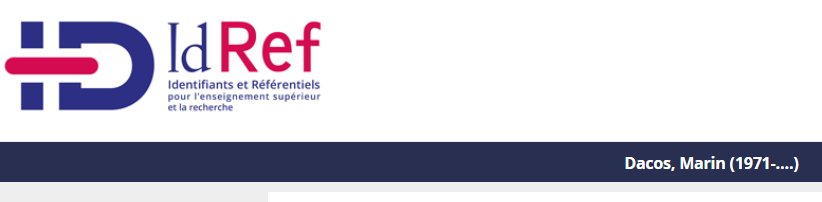 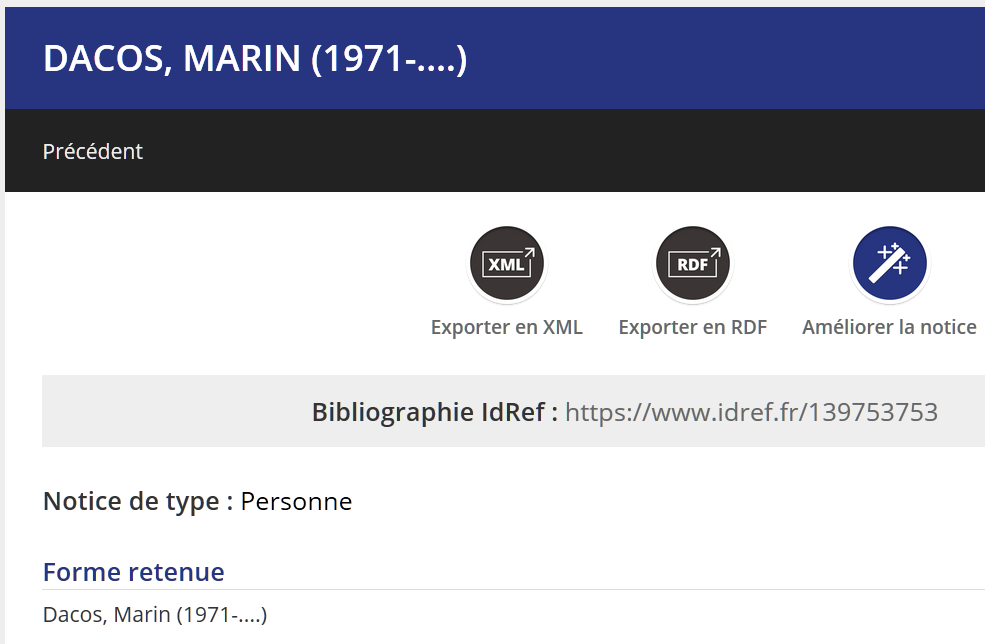 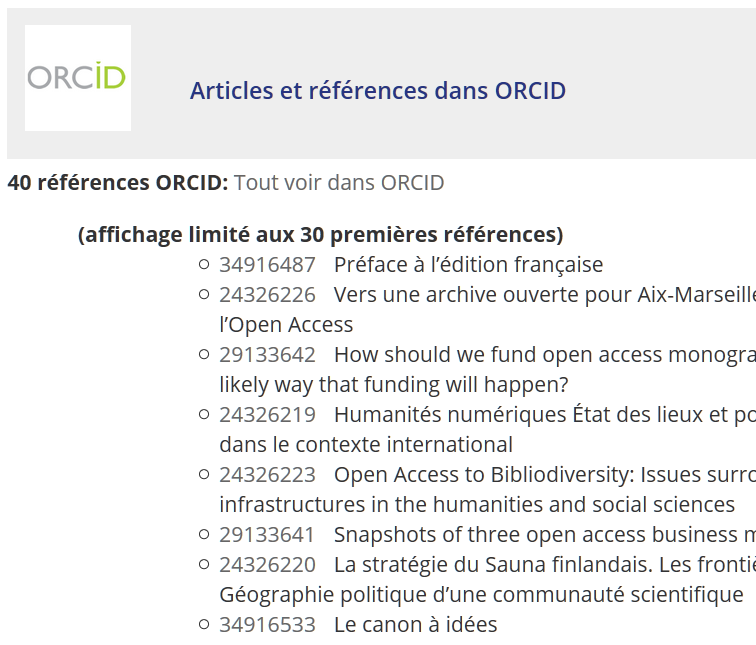 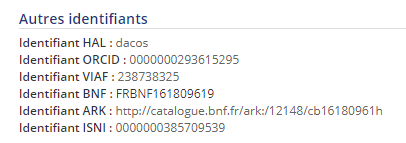 9
[Speaker Notes: https://www.idref.fr/139753753]
Page pérenne
et zones d’identifiants en unimarc
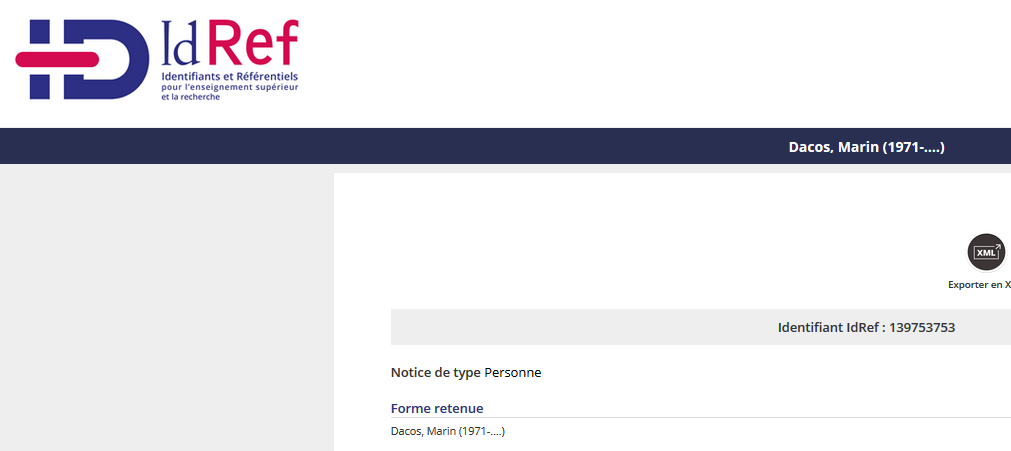 Forme retenue : 200
Autres identifiants :
010 $a0000000385709539‎$2ISNI
033 ‎$ahttp://catalogue.bnf.fr/ark:/12148/cb16180961h‎$2BNF‎$d20150918
035 ‎$adacos‎$2HAL
035 ‎$a0000000293615295‎$2ORCID
035 ‎$a238738325‎$2VIAF
035 ‎$aFRBNF161809619‎$zFRBNF16180961
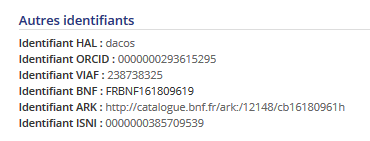 Les enjeux autour de l’identification des Personnes
Fiabiliser les données relatives à la communauté scientifique (recherche / enseignement) de votre établissement :
Collecter d’autres identifiants (quand l’occasion s’y prête)
Ajout d’une zone 035 $al’identifiant$2la base source$dla date de saisie
Homogénéiser et élever le niveau de qualité des notices 
S’assurer que les notices sont correctement désambiguïsées
S’assurer que les liens bibliographiques sont tous corrects
S’assurer que les notices sont bien présentes
Partie 2. les identifiants de structures
Identifiants de structures : ce que nous faisons
Attribuer aux structures de la communauté de l’ESR 
un identifiant pérenne fiable : IdRef
une description de la structure (désambiguïsation, gestion des homonymes…)
l’ensemble des ressources liées dans le Sudoc, theses.fr, Calames

Des alignements existent et ont été faits par les catalogueurs. L’ABES ne propose pas de service de calcul d’alignement.

Via le catalogage des thèses, l’ABES estime avoir une responsabilité particulière dans la description de certaines structures de recherche.

IdRef a une bonne couverture des entités suivantes :
Les écoles doctorales
l’ABES a établi des consignes précises de catalogage
Résultat : fiabilité ++, gestion de l’historicité ++
Les établissements habilités à délivrer le doctorat
l’ABES pourrait établir des consignes précises de catalogage 
Les laboratoires
Certains établissements ont mené des chantiers particuliers en adaptant les consignes des écoles doctorales aux laboratoires
13
Les organismes (en particulier de recherche)
DataSalon
31 000 organismes de recherche
OrgRef
Identifiants
à vocation globale
DigitalScience
GRID
OCLC
74 000 organismes de recherche
Ringgold
ISNI-IA
RIN Ringgold Id
VIAF
ISNI
430 000 éditeurs, institutions et organismes
ISNI suite aux besoins de DataCite, ORCID, CrossRef
CrossRef / Elsevier
Open funder Registry Id
Org Id
13 000 bailleurs de fonds
en projet
Base SIRENE (n° SIREN et SIRET)
Identifiants
à vocation nationale
INSEE
MESR-DGRI
Id RNSR
Répertoire national des structures de recherche
Structures de recherche opérationnelles de la recherche publique
BnF
ARK
entreprises, organismes et associations
CNRS
LabIntel
Fichier national des entités
Laboratoires et unités du CNRS
CCSD
ABES
IdRef
AuréHAL Structures
Annuaire des formations doctorales et des unités de recherche
MESR-DGRI
ScanR retravaille et enrichit
Et aussi des jeux de données en licence ouverte
Ecoles doctorales
Data.gouv.fr
Identifiants
à vocation locale
ID structures locales (Lille, Limoges, Clermont, Bordeaux…)
ID CRIS (Toulouse…)
ID gestion doctorale (ADUM…)
SI local (brique SINAPS) AMUE
14
[Speaker Notes: ISNI Organisation : 700 000 entités
RIN 5000 000 entités : organizations and consortia who acquire scholarly publications and content. Ringgold is a registration agency for ISNI, and the Ringgold database include cross-walked ISNI organizational identifiers. Ringgold est utilisé par ORCID jusqu’en octobre 2017.
GRID Global Research Identifier Database. GRID est utilisé par ORCID depuis octobre 2017.
OrgRef agrège des données en provenance de VIAF, ISNI et Wikidata.

Nationale
La base SIRENE est en open data depuis le 1er janvier 2017. Attribue un numéro SIREN aux entreprises, aux organismes et aux associations et un SIRET aux établissements de ces mêmes entreprises, organismes et associations. Mise à jour quotidienne.


A noter : ce que fait ScanR
ScanR utilise GRID pour ce qui n’est pas français
ScanR utilise SIRENE pour enricher pour les institutions ayant un SIREN (mais uniquement pour les institutions enregistrées avant le 31 décembre 2014)]
Zoom sur les structures : quelques repères statistiques
3 662 structures actives
Source : https://data.enseignementsup-recherche.gouv.fr/explore/dataset/fr-esr-structures-recherche-publiques-actives/
21 548 établissements publics et privés impliqués dans la recherche et développement
Source : https://data.enseignementsup-recherche.gouv.fr/explore/dataset/fr-esr-etablissements-publics-prives-impliques-recherche-developpement/
dans le monde réel
267 écoles doctorales Source : https://data.enseignementsup-recherche.gouv.fr/explore/dataset/fr-esr-ecoles_doctorales_annuaire/
246 principaux établissements d'enseignement supérieur
Source : https://data.enseignementsup-recherche.gouv.fr/explore/dataset/fr-esr-principaux-etablissements-enseignement-superieur/
dans le monde des identifiants
AuréHAL
Structures
6 252 structures
IdRef
232 000 notices de collectivités
mars 2018 :
Dans AuréHal : 919 structures ont un IdRef
Dans IdRef : 314 structures ont à la fois un IdRef et un numéro AuréHAL
Sous-ensembles :  
2 488 laboratoires
415 écoles doctorales
187 étab habilités 
181 équipes de recherche ou d’accueil
RNSR
 3 662 structures actives
mars 2018 : 
- 206 structures ont à la fois un IdRef et un IdRNSR
[Speaker Notes: Ce qu’on pourrait faire :
Améliorer l’alignement IdRef – AuréHAL Structures dans IdRef
Prendre le 919 AuréHAL qui ont un IdRef et inscrivent effectivement dans IdRef cet AuréHAL.]
Exemple d’une structure alignée dans IdRef et AuréHAL
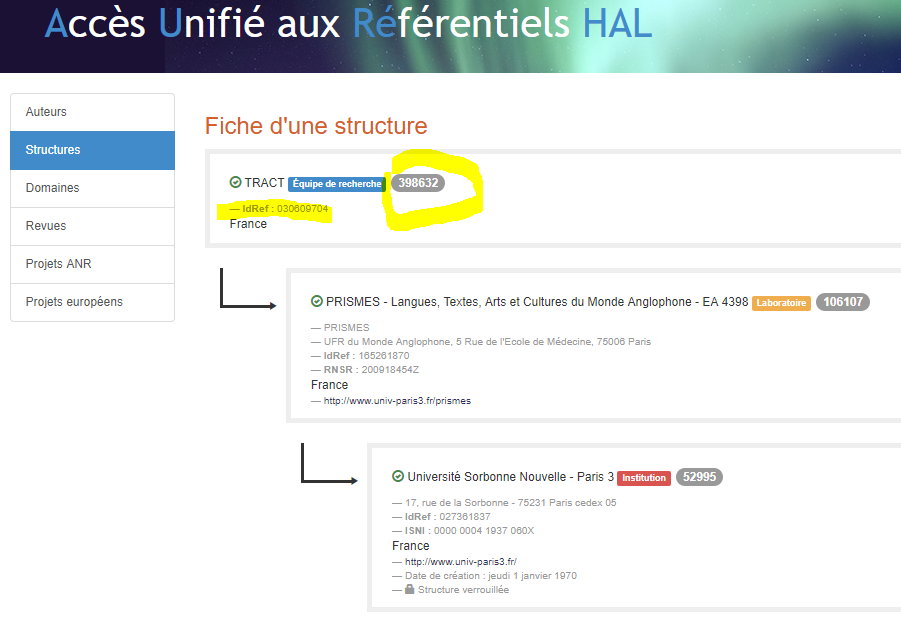 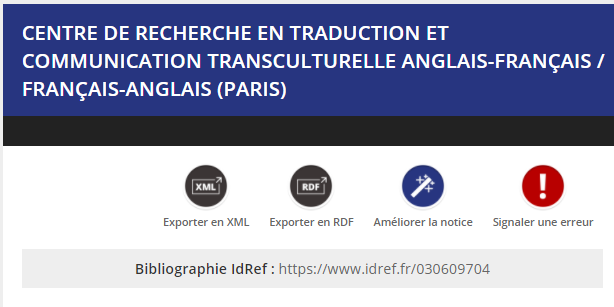 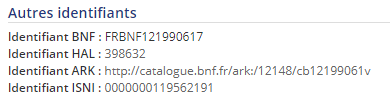 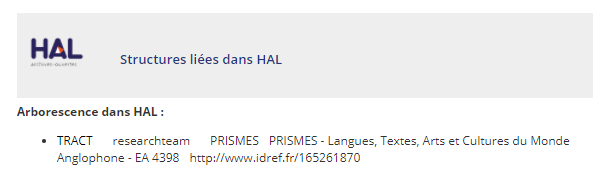 16
[Speaker Notes: https://www.idref.fr/030609704
Faudrait qu’on retravaille cette exploitation des données dans IdRef]
Les enjeux autour de l’identification des structures
Une importance majeure pour le signalement des travaux académiques, en premier lieu les thèses de doctorat

A l’échelle nationales, l’ABES constate des besoins convergents d’identification des structures dans des contextes divers :
« Catalogage traditionnel » Sudoc
Chaine de traitement des thèses
Archives ouvertes / Archives institutionnelles
CRIS
ScanR
…

 mais des pratiques de description qui s’ignorent.

=> Une convergence des pratiques est essentielle pour éviter à chacun de réinventer la roue.
17
http://documentation.abes.fr/sudoc/regles/aut/Regles_EcolesDoctorales.htm
Zoom sur les notices d’écoles doctorales
Statistiques & stratégie
Pourquoi se focaliser sur les écoles doctorales ?
« Mini-corpus » en termes de volume
Enjeu important pour le signalement des thèses de doctorat (STEP, STAR, theses.fr)
Test : le réseau Sudoc est-il capable de gérer avec un haut degré d’exigence un corpus ESR clairement identifié ?
415 notices d’écoles doctorales dans le Sudoc.
Environ 35% ne respectent pas les consignes 
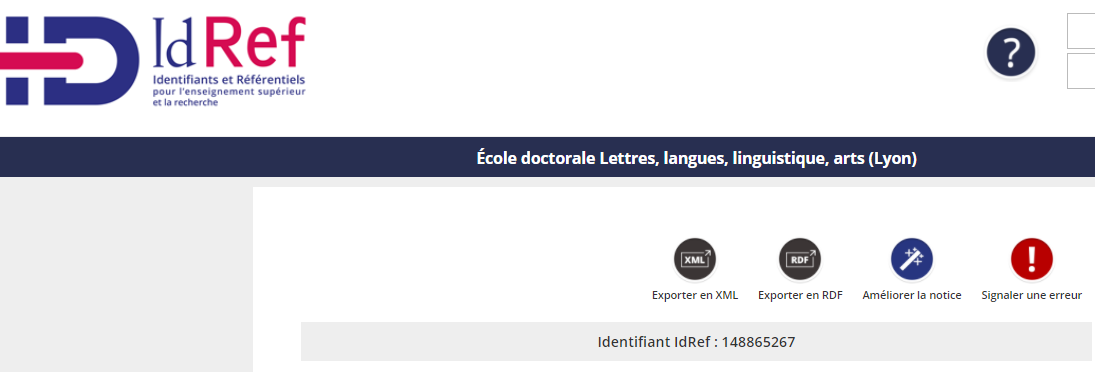 Forme retenue : 210$a et $c
410$a et $c
Historicité, affiliation : 510$0 $5 et $3
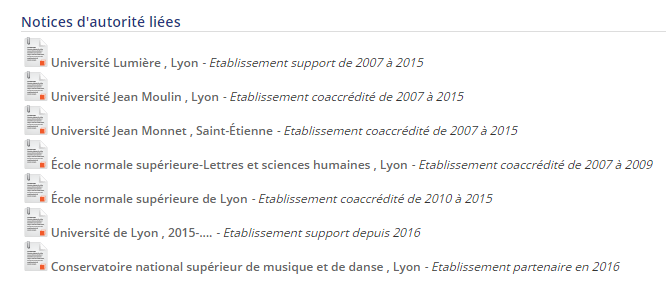 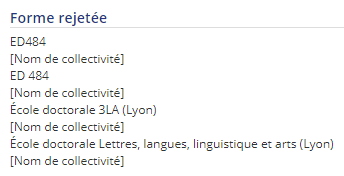 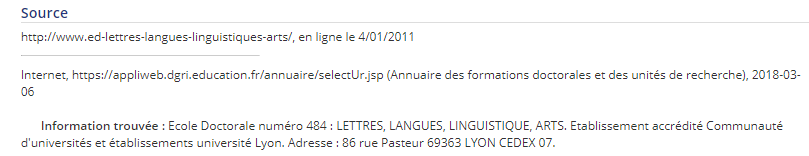 810$a et $b
PARTIE 3. Extension du besoin en référentiels, extension du rôle du correspondant autorités
Les autorités Sudoc au-delà du Sudoc
Pendant très longtemps, une notice d’autorité = au moins un lien avec un document catalogué dans le Sudoc

Ce n’est plus vrai
Une notice d’autorité peut exister sans aucun lien avec un document Sudoc mais avec des liens à d’autres gisements documentaires : Calames, Persée, HAL, archives ouvertes institutionnelles…
Le correspondant autorité :au centre du jeu ?
Récapitulatif
Enjeux essentiels
l’interopérabilité : consolider l’identifiant IdRef comme pivot
la souveraineté sur « nos » données

Concernant les Personnes, l’union fait le force : 
 l’ABES calcule des alignements : IdRef <-> ORCID  / IdRef <-> IdHAL
Vous collectez et fiabilisez les notices des membres de votre communauté scientifique

Concernant les structures, l’ABES a édicté des règles de catalogage pour les écoles doctorales.
Engagez vos mini-chantiers locaux !

Le rôle du correspondant autorité est d’être un point de jonction :
 pensez aux usages des autorités dans le Sudoc ;
 mais aussi au-delà dans thèses, Calames, archives ouvertes, etc.
Des questions ?